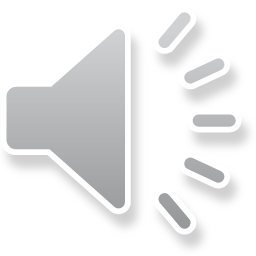 CORDES SUR CIEL
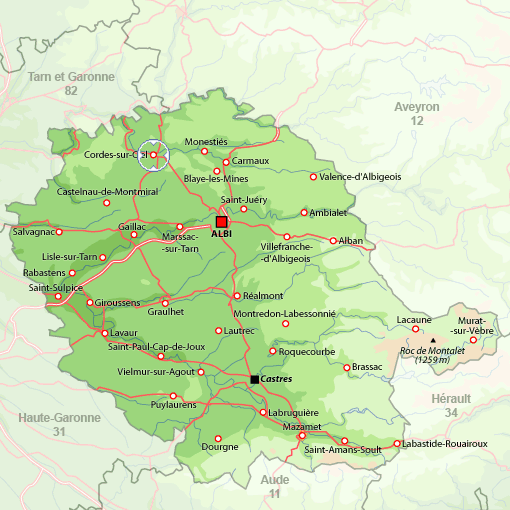 TARN
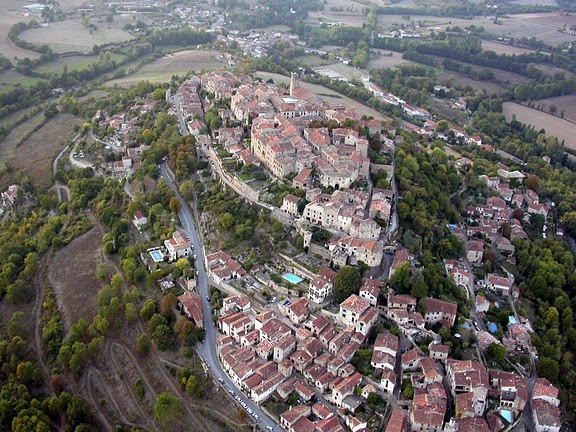 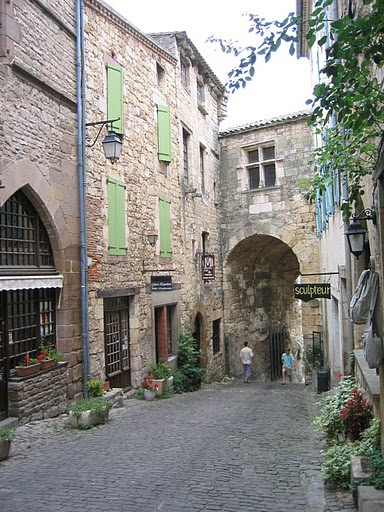 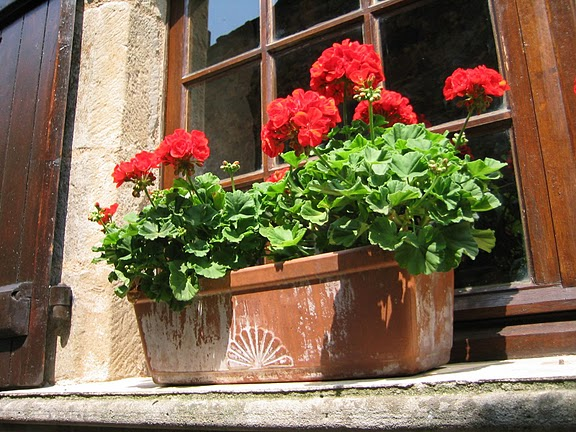 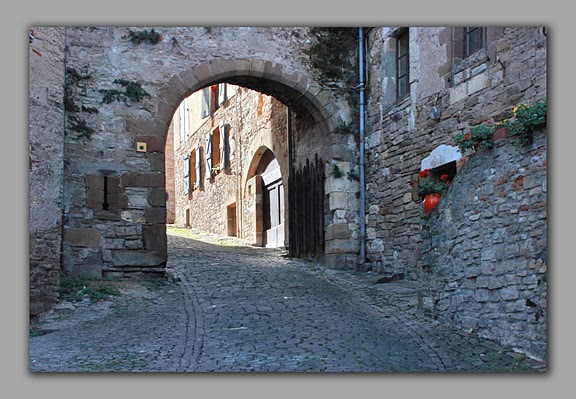 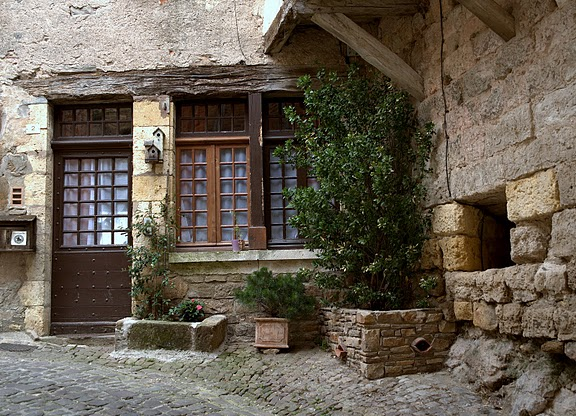 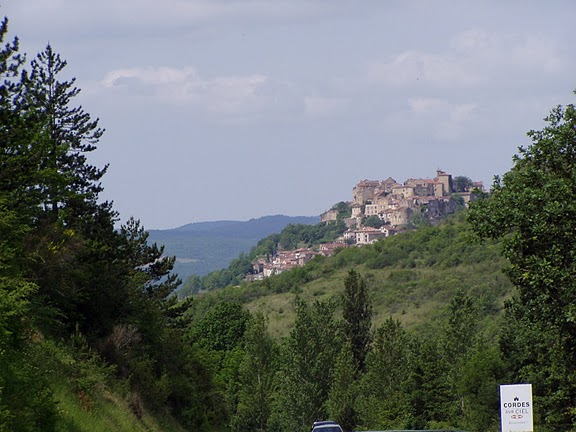 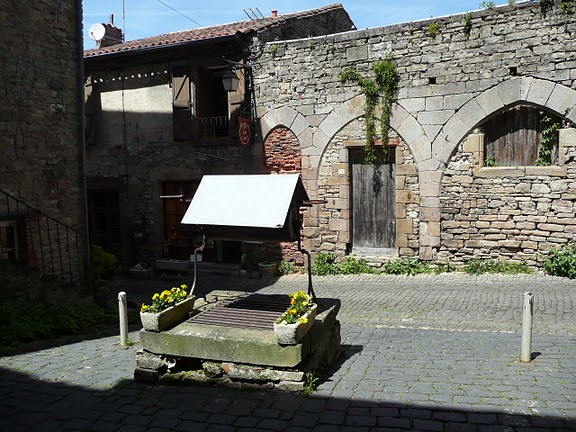 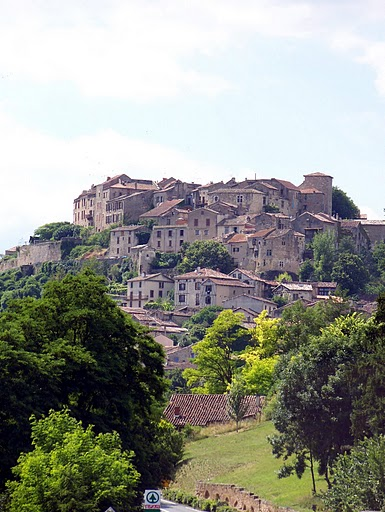 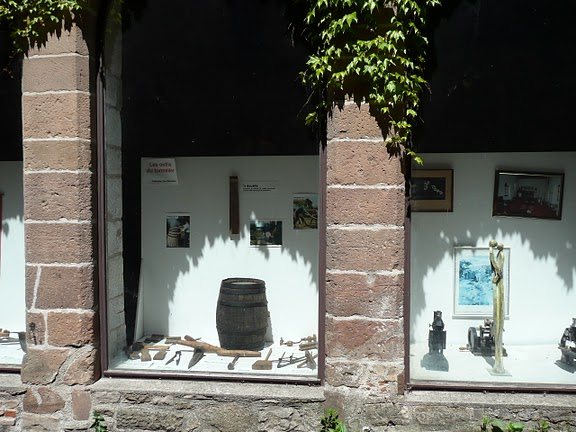 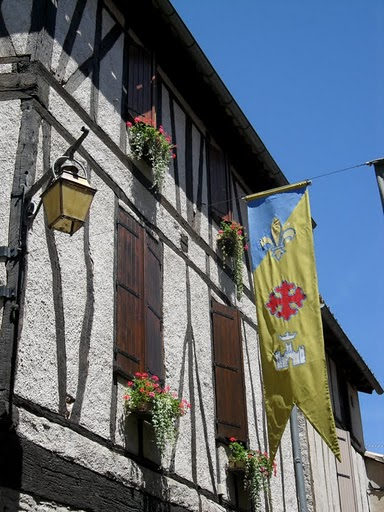 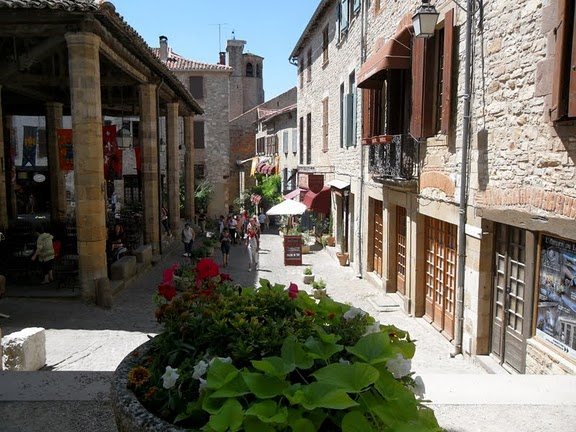 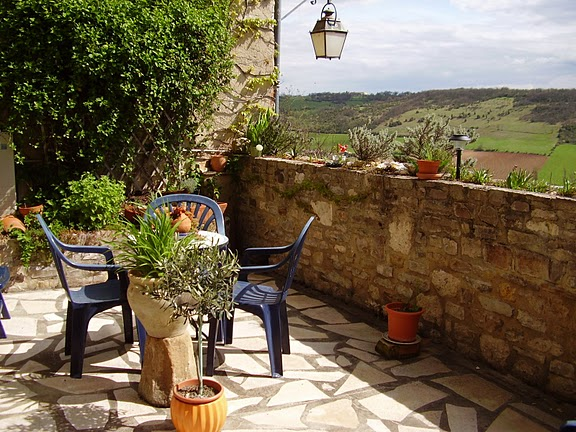 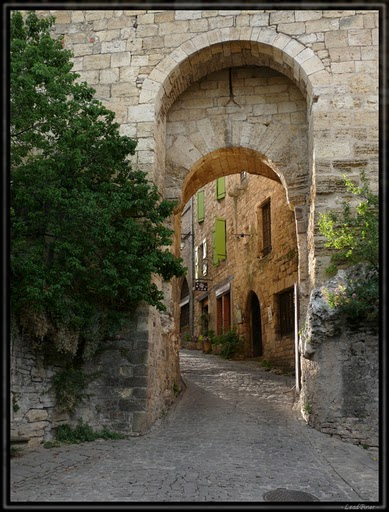 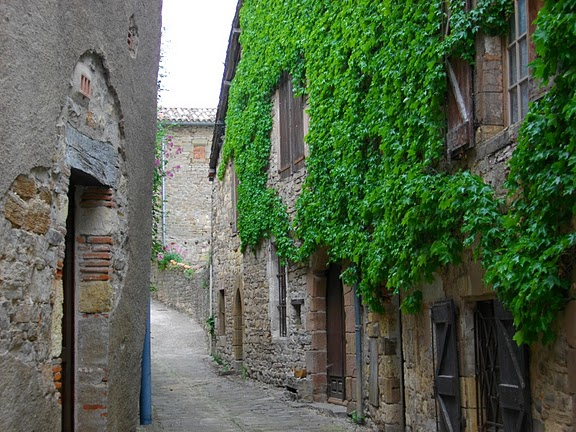 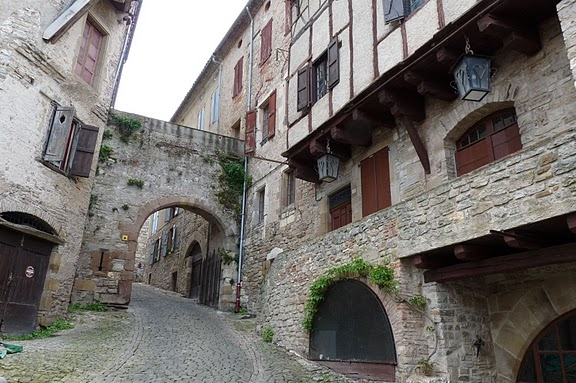 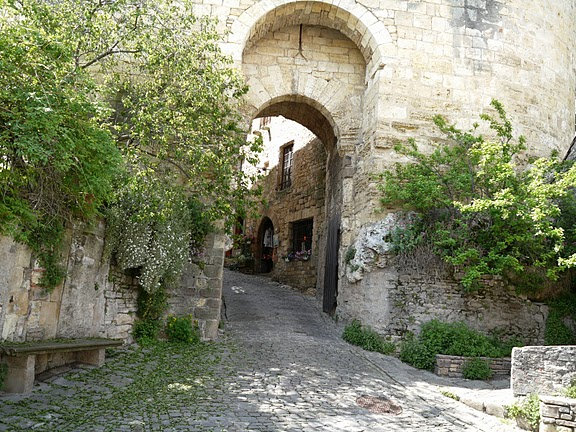 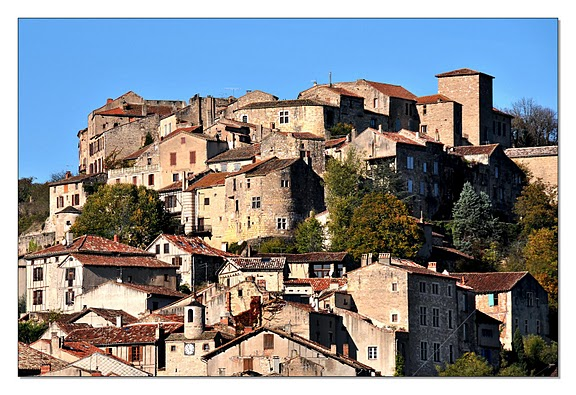 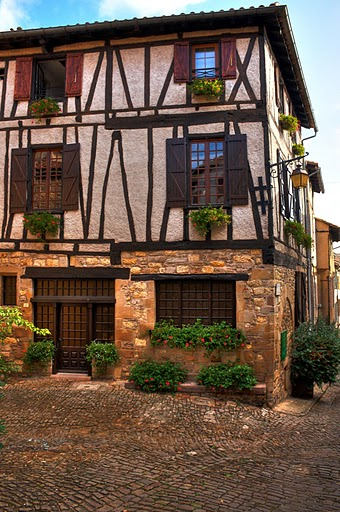 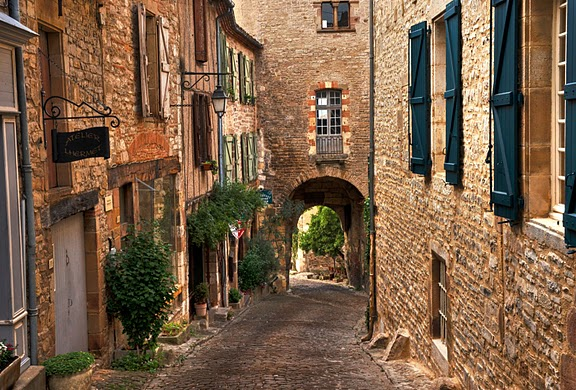 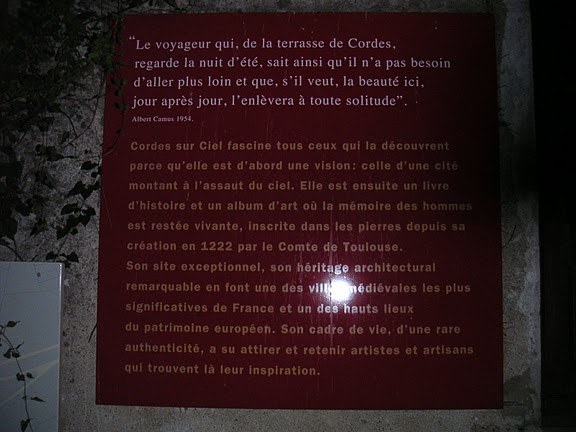 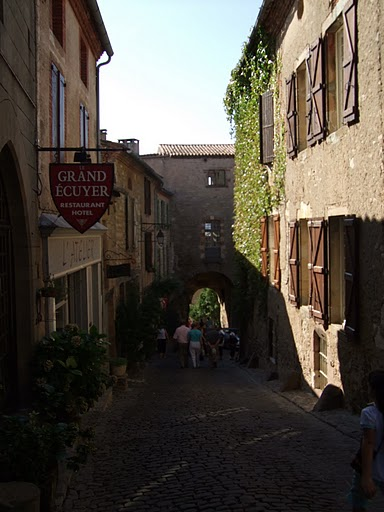 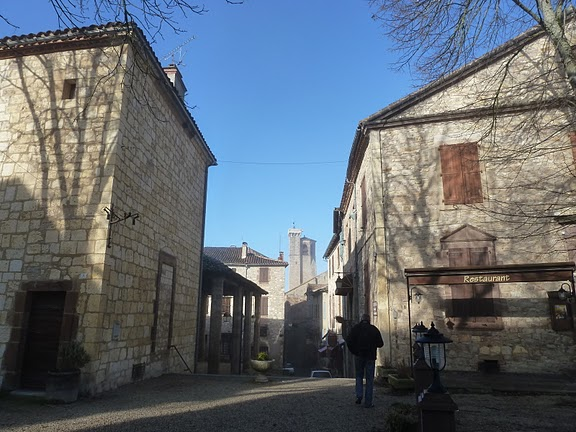 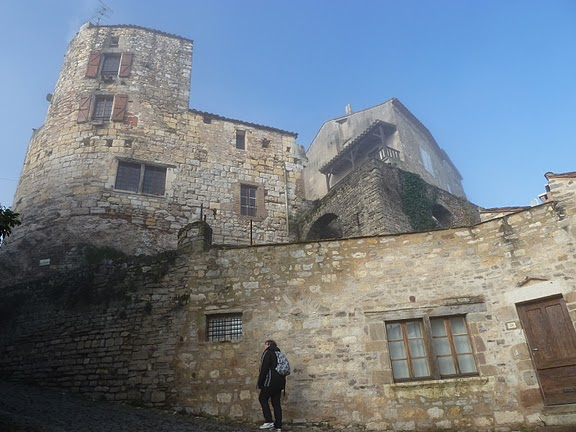 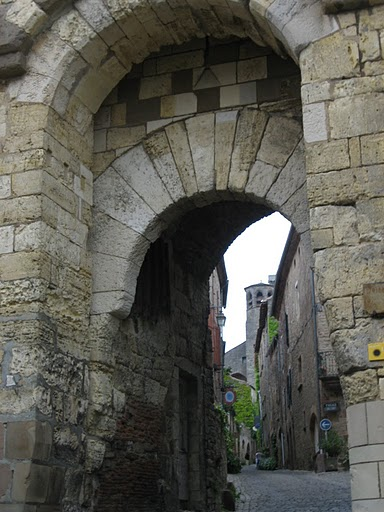 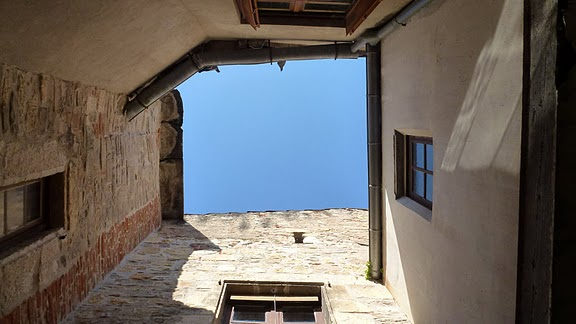 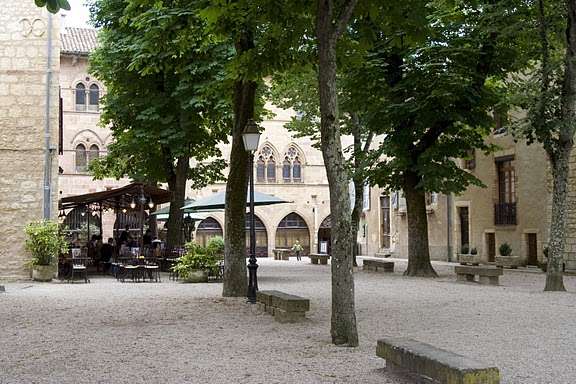 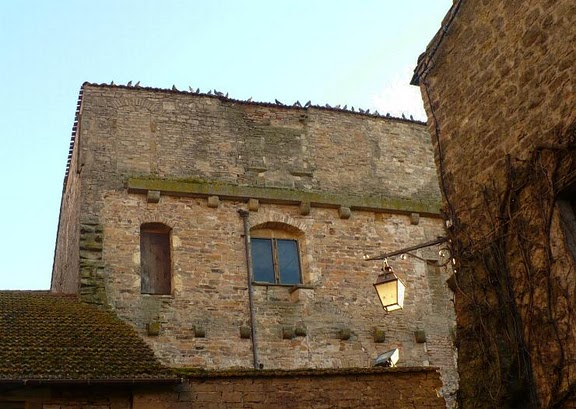 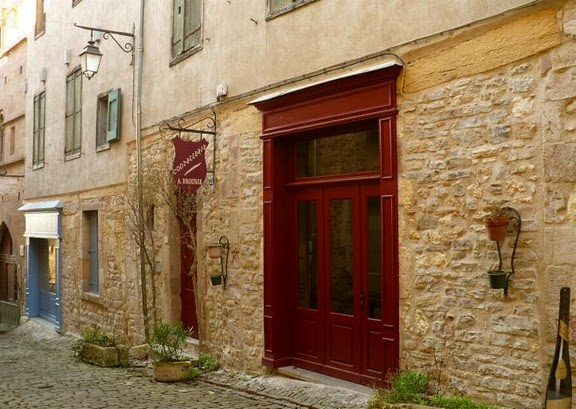 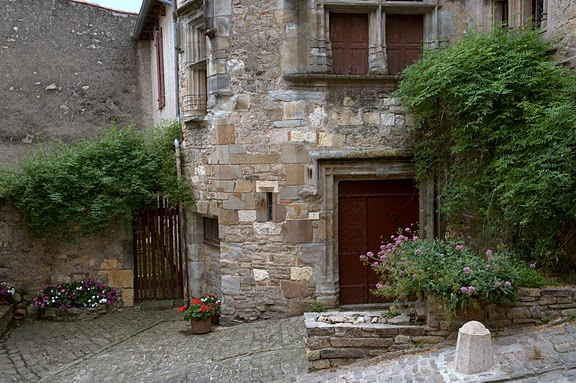 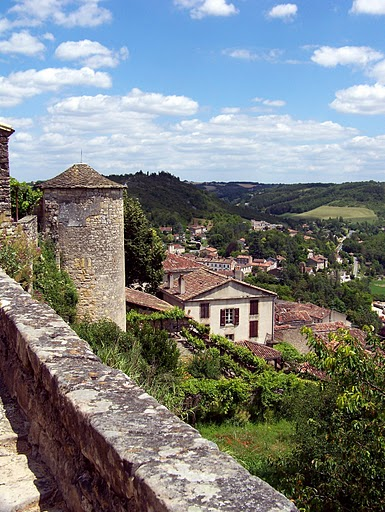 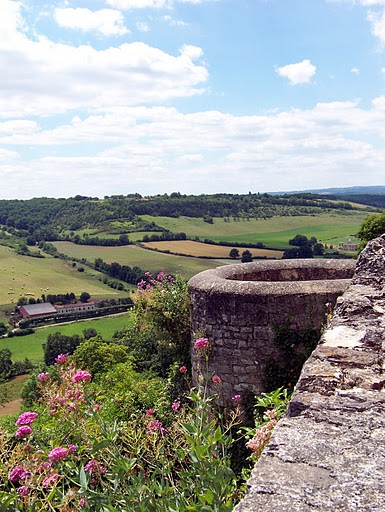 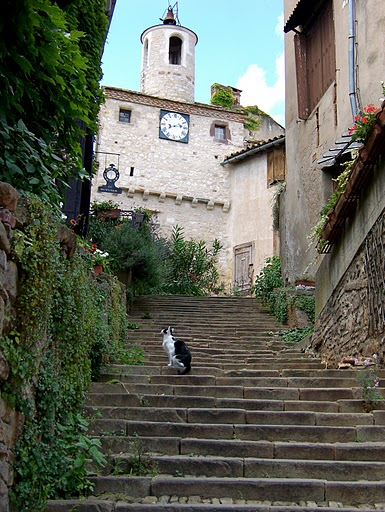 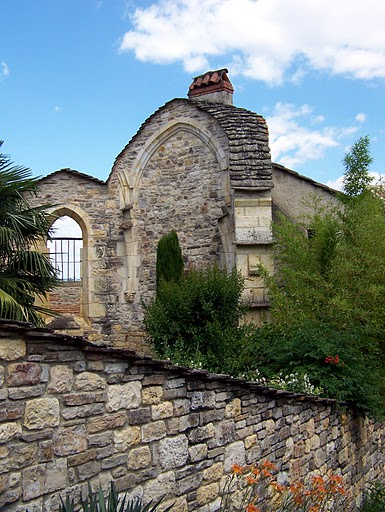 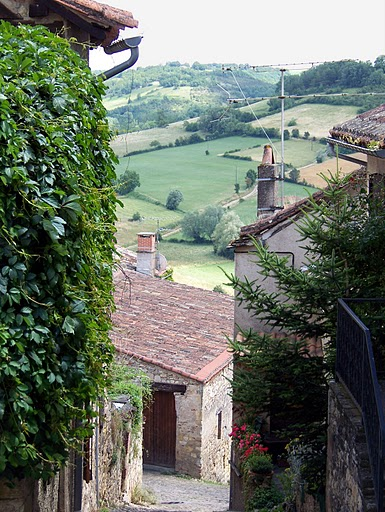 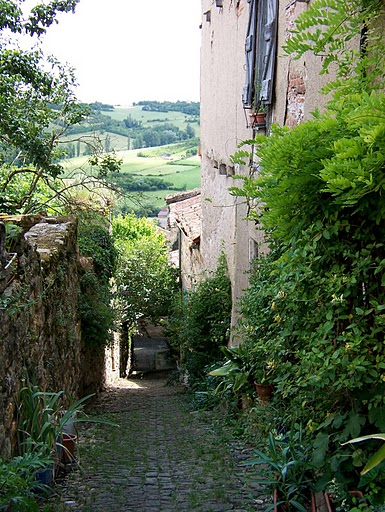 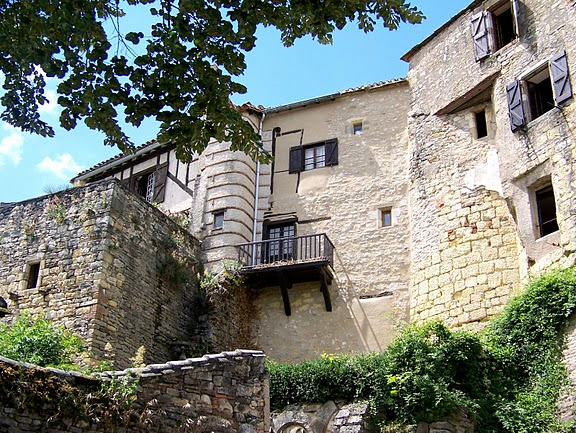 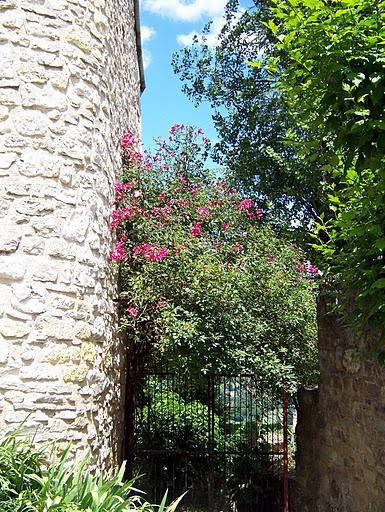 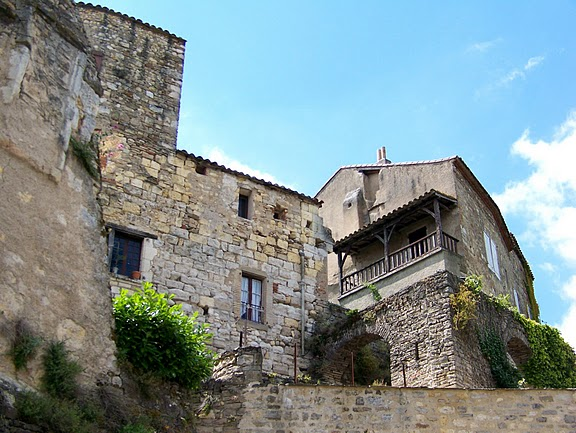 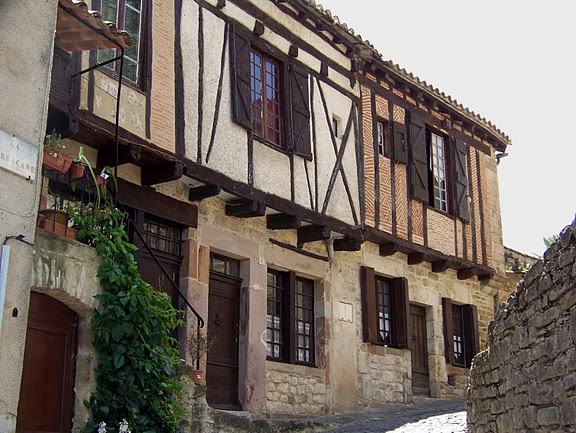 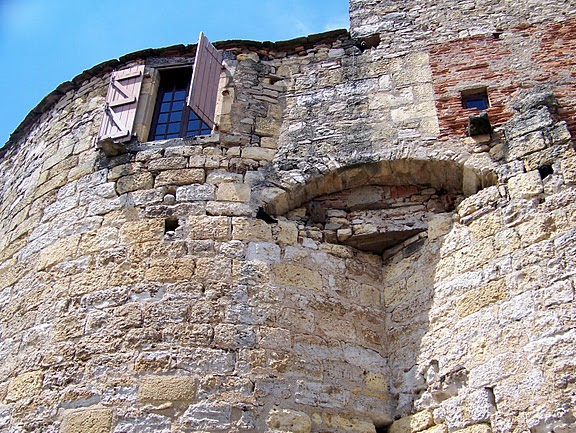 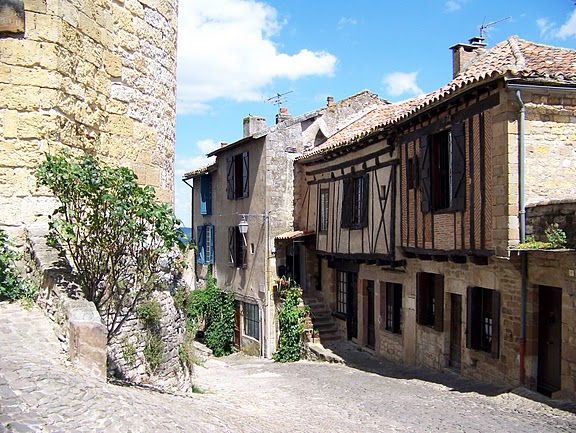 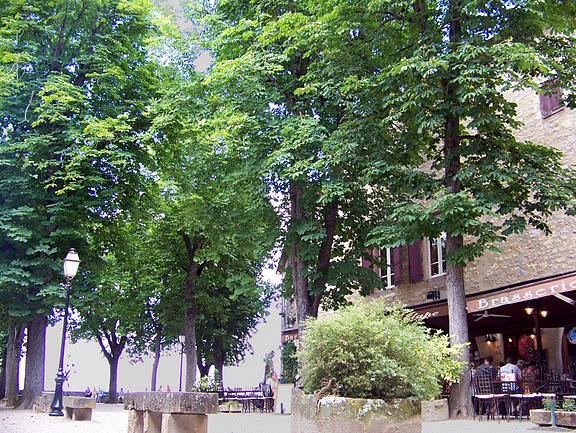 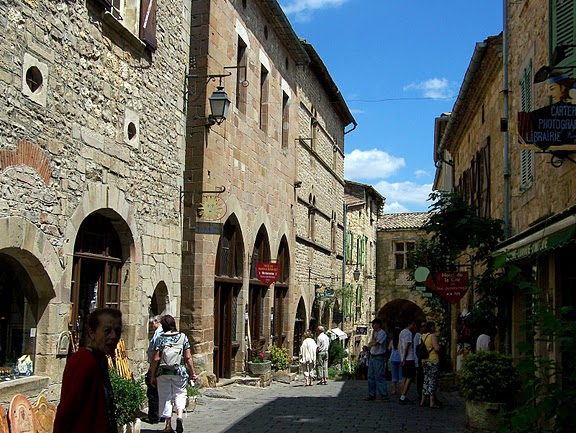 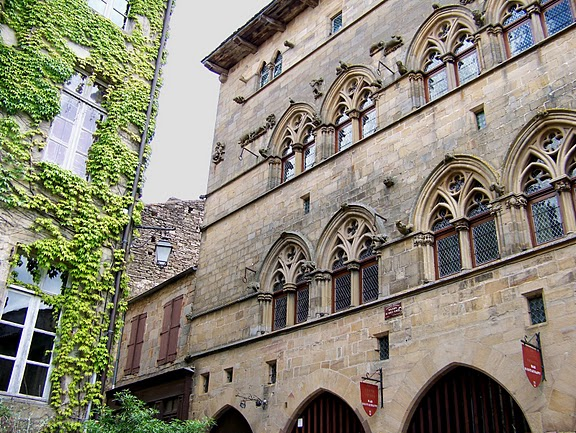 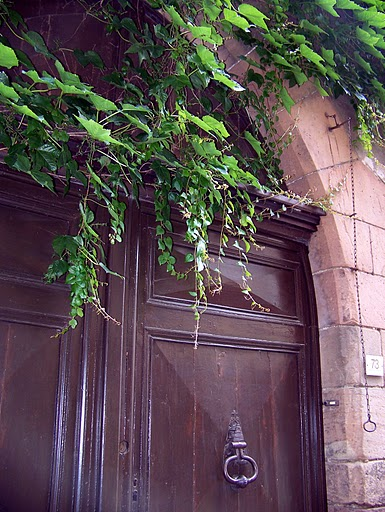 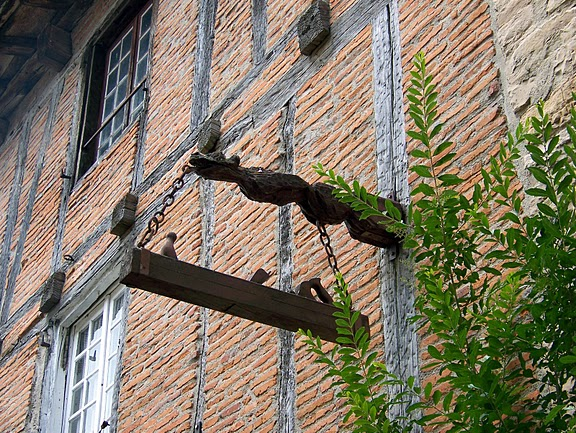 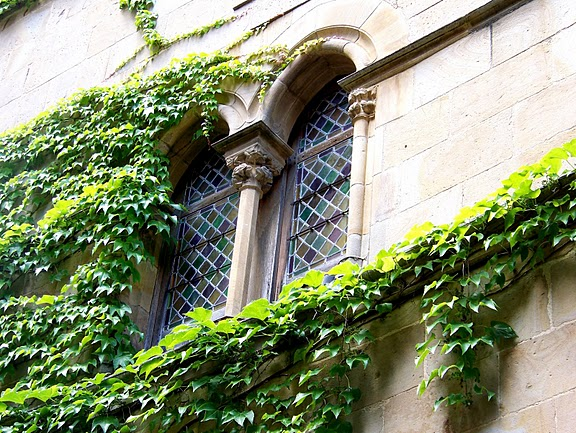 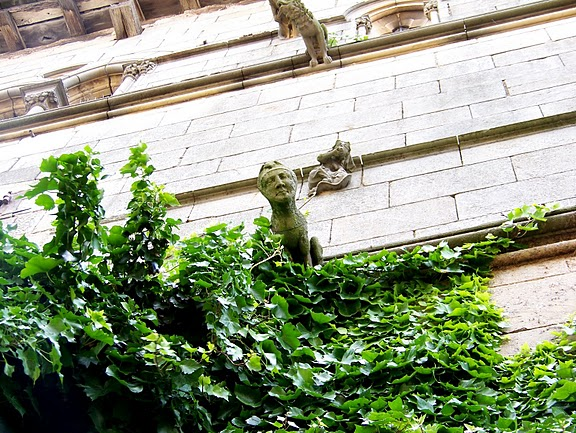 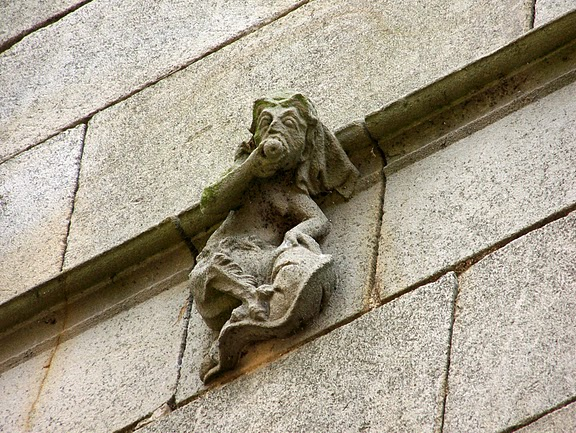 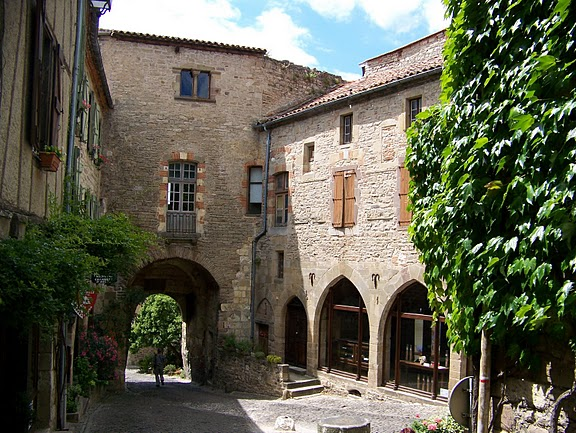 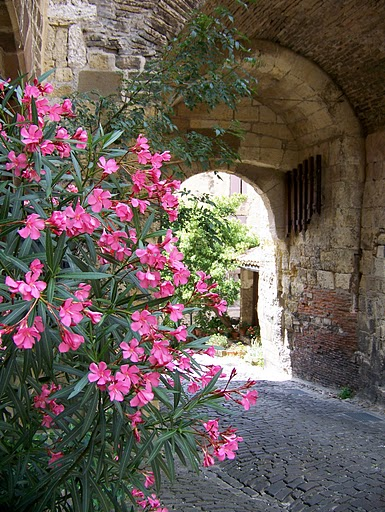 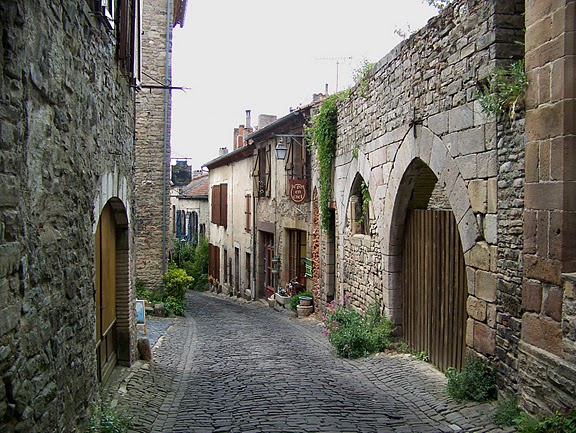 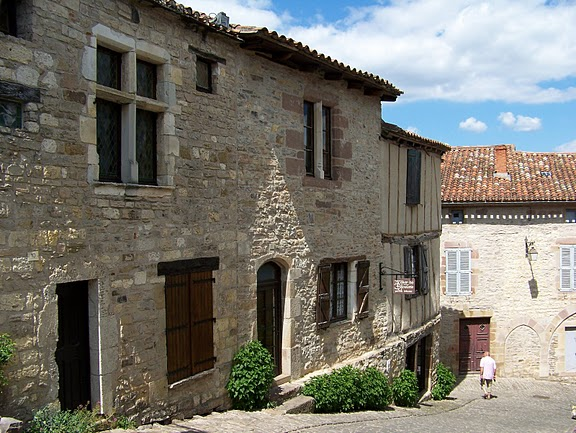 Musique : Voyage dans l’Imaginaire
                    Stéphane Roger
F I N